Определение коэффициентов взаимного влияния однотипных скважин для нефтяных месторождений с применением TDP-модели
Студент:
С.Д. Боринских
СПБПУ 5030103/90301
Научный руководитель:
О.С. Лобода
доцент ВШТМиМФ к.ф.-м.н.
1
Актуальность
Во время разработки месторождения есть необходимость оперативной оценки гидродинамической связи скважин
Зачем оперативная оценка?
Пример: 
поддержание пластового давления
диагностика неожиданных случаев:
высокая взаимосвязь удаленных друг от друга скважин –> наличие самопроизвольного гидроразрыва пласта
низкая взаимосвязь –> наличие непроводящего разлома
2
Что такое TDP и CRM модель?
CRM (Capacitance Resistive Model) – емкостно-резистивная модель, которая на основе уравнений материального баланса и Дюпюи позволяет рассчитывать гидродинамическую связь между скважинами. 
TDP (Transmissibility defined productivity) – одна из модификаций CRM моделей, учитывающая взаимовлияние однотипных скважин.
– добывающая скважина
– нагнетательная скважина
– разнотипная связь
– однотипная связь
3
CRMP модель:
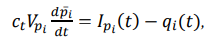 Дебит для CRMP-модели:
4
TDP модель
Дебит для TDP-модели:
TDP – модификация CRMP-модели
Различие между формулами
Дебит для TDP-модели:
5
Учёт аквифера в TDP модели
Модификация для TDP модели:
В работе O.Izgec, C.S. Kabir Quantifying Nonuniform Aquifer Strength at Individual Wells описывается метод моделирования CRM с учётом водоносного горизонта.
Учёт аквифера в TDP модели
6
Постановка задачи
7
Что имеем и что определяем?
Имеем: 
Приемистость нагнетательных скважин, дебит жидкости и забойное давление добывающих скважин
Определяем:
8
Как определяются коэффициенты?Задача оптимизации!
Функция, которую необходимо минимизировать:


Необходимые условия:
9
Как решать задачу оптимизации ?
Используемые методы:
Метод штрафных функций
Оптимизатор Adam 
SSA метод (Сингулярный спектральный анализ)
Метод покоординатного спуска
10
Метод штрафных функций
Собственная штрафная функция:
(для ограничения вида x > 0)
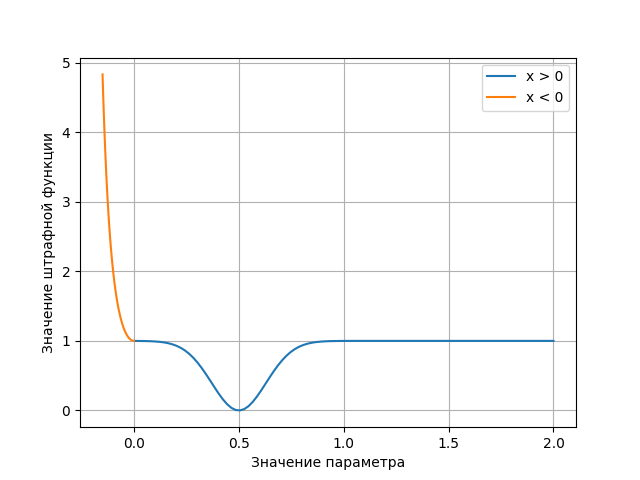 11
Метод оптимизации
12
SSA Метод
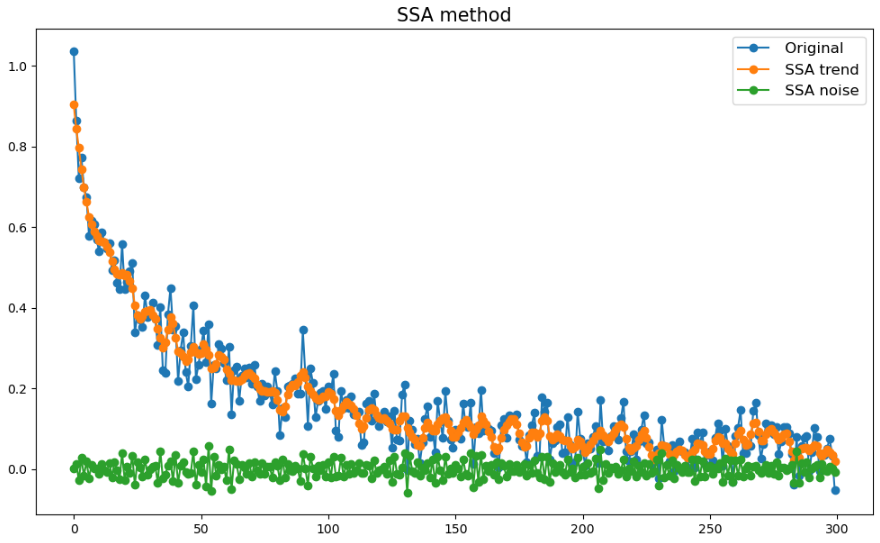 Зачем?
Разделение входного сигнала на тренд и шум.
13
Метод покоординатного спуска
О нём логичнее рассказать чуть позже
14
Порядок используемых методов
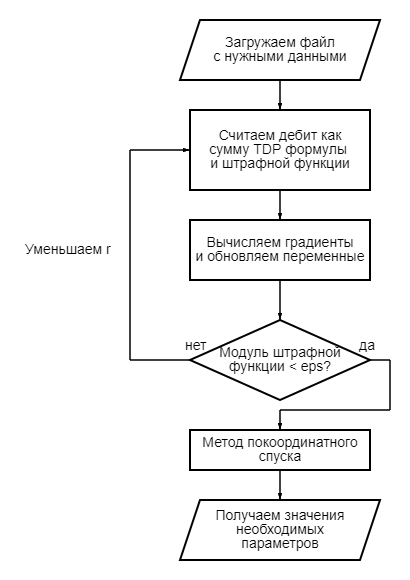 15
Полная задача
Ход действий:
1) Ищется тренд реального дебита для обучения моделей с использованием SSA метода
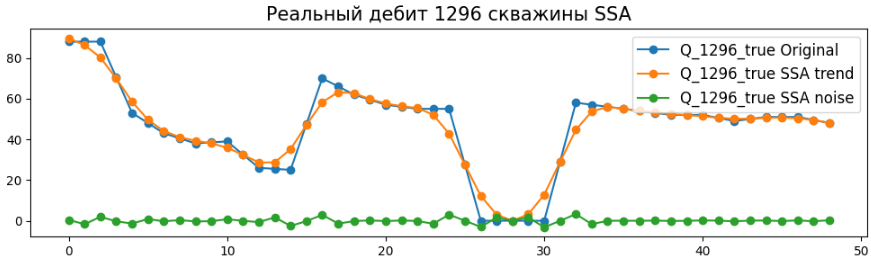 16
Полная задача
Ход действий:
2) CRMP модель, поочередно рассматривая систему: первая нагнетательная скважина, все добывающие; вторая нагнетательная скважина, все добывающие; итд…
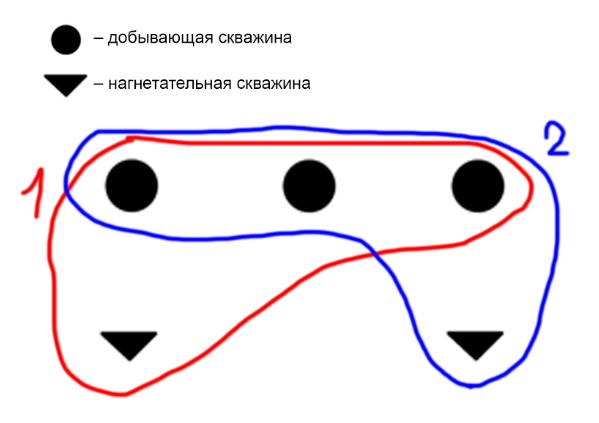 17
Полная задача
Ход действий:
Полученные коэффициенты – начальное приближение к следующему шагу.
3) TDP модель для всего пласта.
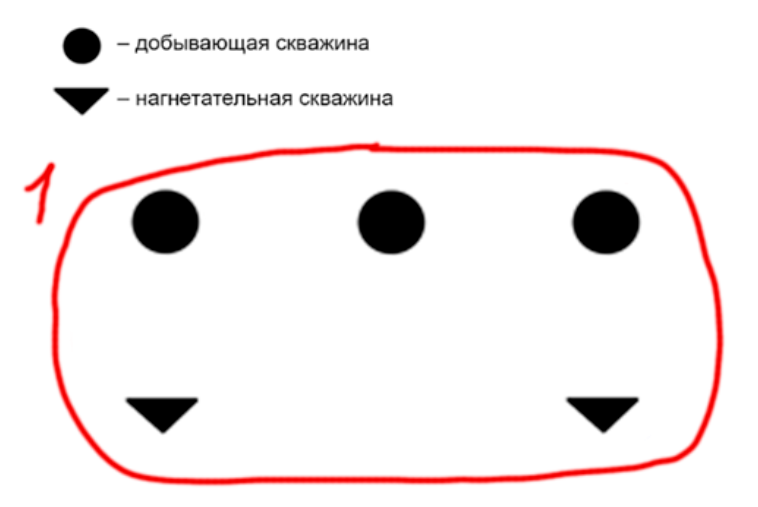 18
Полная задача
Ход действий:
Полученные коэффициенты – начальное приближение к следующему шагу.
4) Метод покоординатного спуска.
19
Метод покоординатного спуска
20
Результаты по основной задаче для TDP модели
21
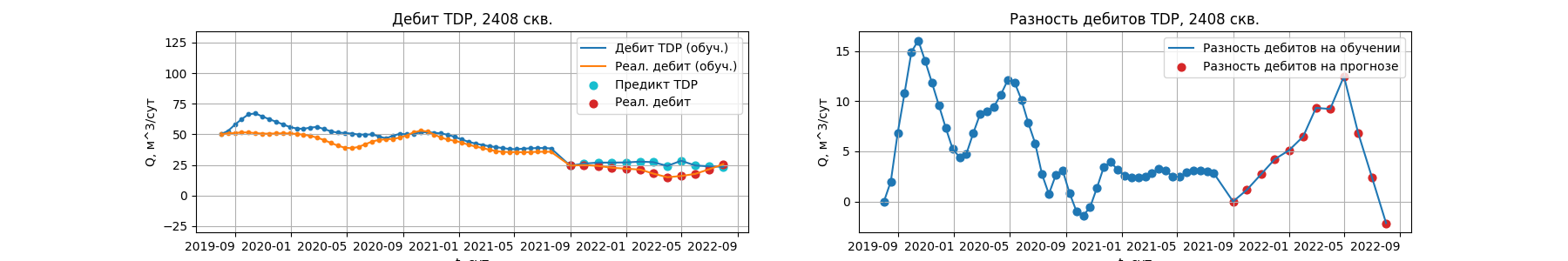 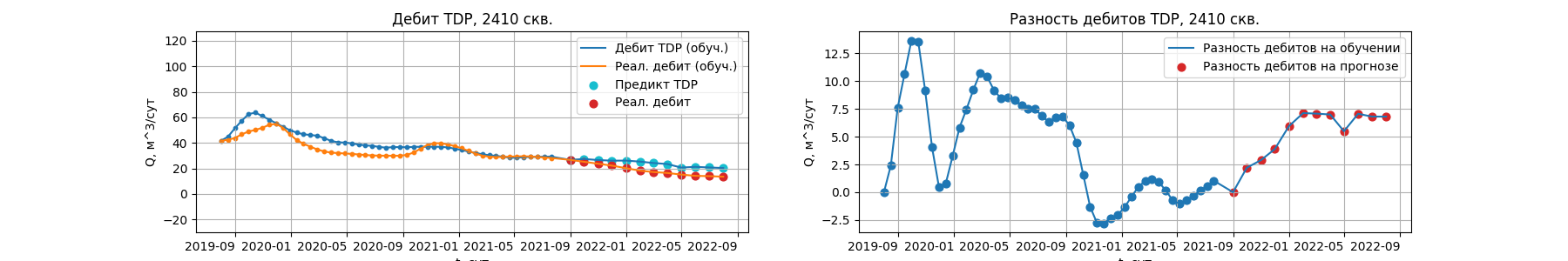 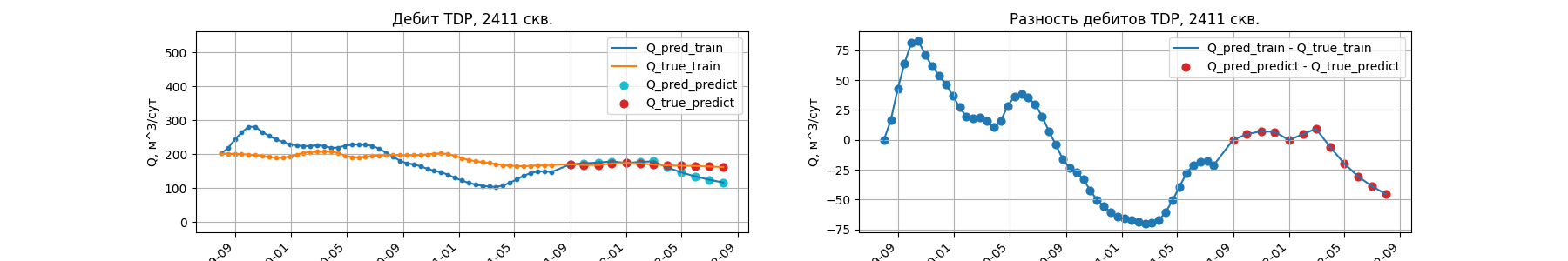 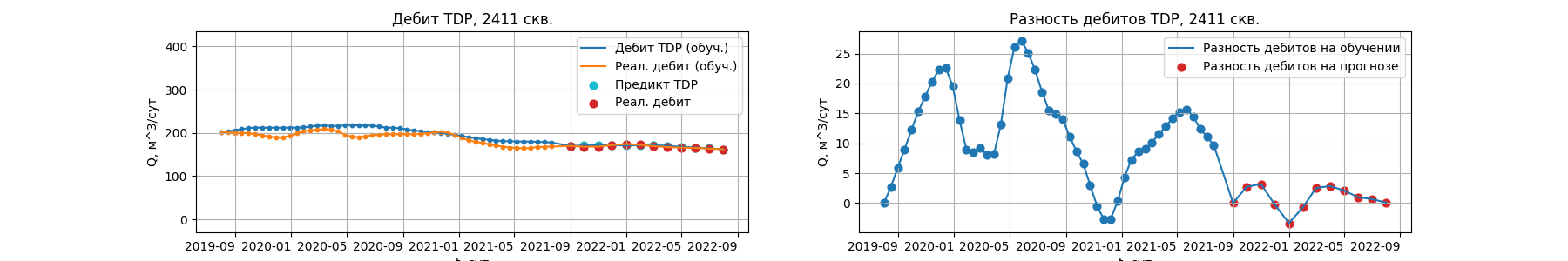 22
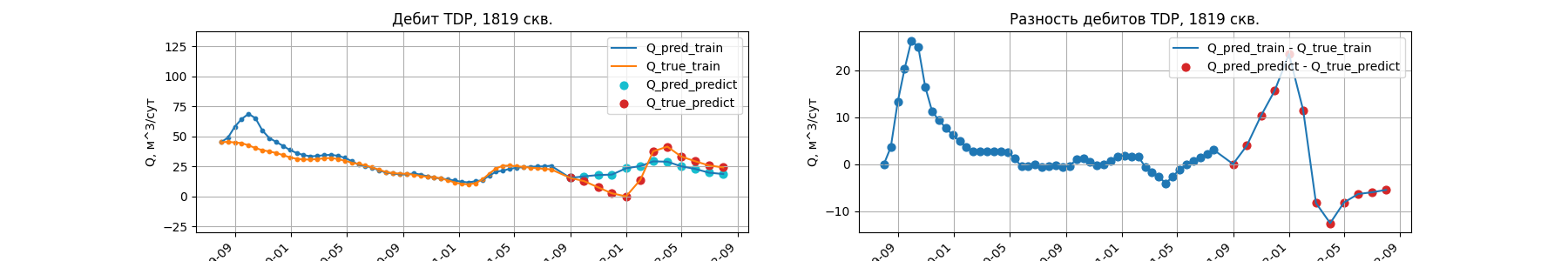 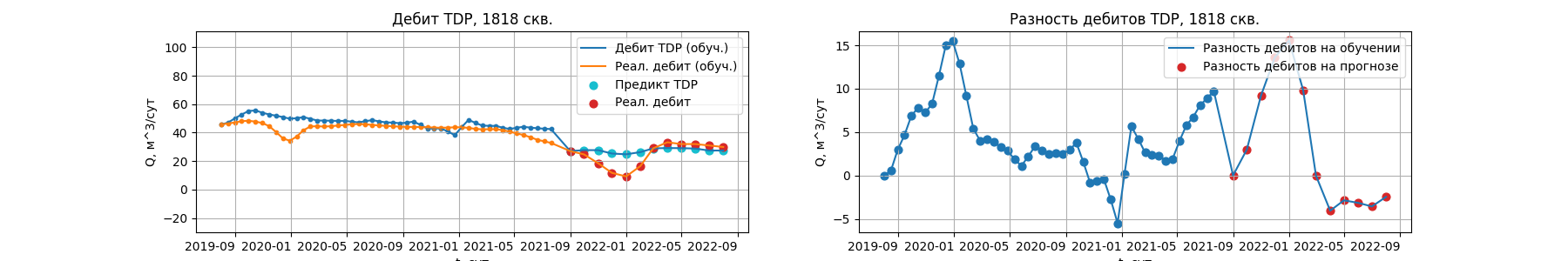 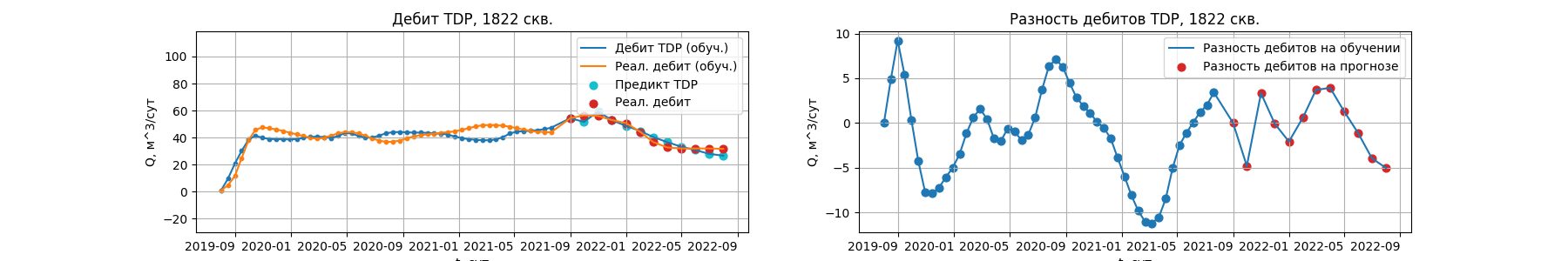 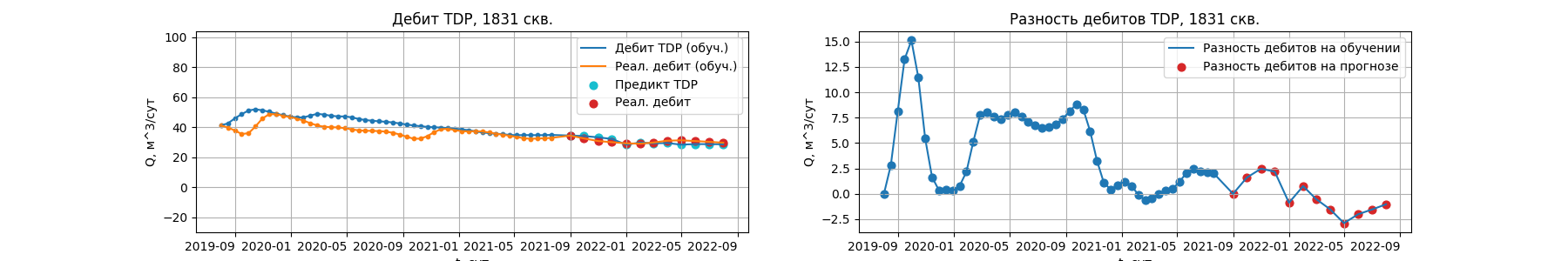 23
Сравнение TDP и CRMP
24
Заключение
В результатах видно, что достаточно хорошо улавливается взаимосвязь всех скважин в пласте и модель позволяет с достойной точностью предсказывать дебит скважин
Существуют ограничения:
Результаты на обучающей выборки лучше в
несколько раз для каждой скважины 
В 7 из 10 случаев прогноз лучше!
при числе добывающих скважин более 10, задача может стать неустойчивой.
а именно
модель крайне требовательна к точности данных по Pзаб.
Однако:
Не смотря на ограничения, и на то, что TDP модель является новой и не до конца изученной,
эксперименты показали, что в некоторых случаях применение TDP модели
способствует существенному улучшению сходимости модели CRMP.
25
Благодарю за внимание!
26
Тестовая задача
– добывающая скважина
– нагнетательная скважина
– разнотипная связь
– однотипная связь
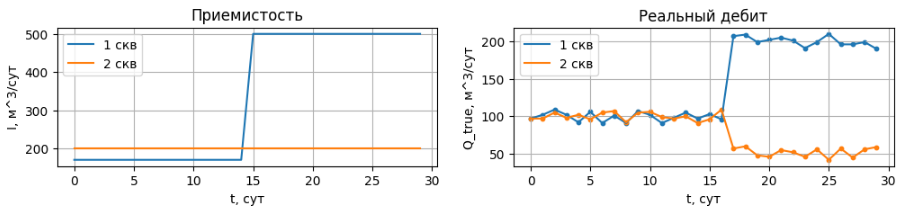 – коэф. взаимовлияния
– коэф. проводимости между
 добывающими скважинами
27
Результаты по тестовой задаче
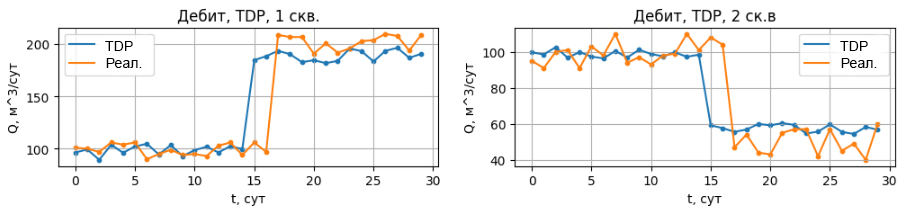 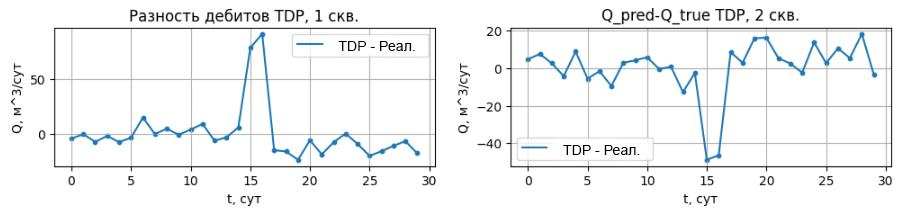 28
Полная задача
Что мы имеем?
- обезличенные данные с реального месторождения
полную формулу для TDP
29